Year 10 Foundation
PROBABILITY TREE DIAGRAMS
Key Concepts
Examples
Independent events are events which do not affect one another.

Dependent events affect one another's probabilities. This is also known as conditional probability.

We multiply two probabilities when one event follows another.
R
Multiply your probabilities
As you move along your branches
R
B
R
B
Must add to one
B
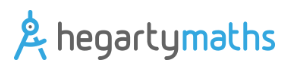 Key Words 
Independent
Dependant
Conditional
Probability
Fraction
Multiply
There are blue and green pens in a drawer.
There are 4 blues and 7 greens.
A pen is chosen and then replaced, then a second pen is chosen.
Draw a tree diagram to show this information and calculate the probability that pens of different colours are chosen.
361-362, 364, 
368-369
ANSWERS:  56/121